Презентация к уроку по окружающему миру  в 4 классе по программе « Начальная школа 21 века»
Автор: Тугушева Альфия Ахметсафеновна 
  учитель начальных классов
« Весь огромный мир вокруг  меня , надо мной и подо мной полон неизведанных тайн. И я буду их открывать всю жизнь, потому что это самое интересное, самое увлекательное занятие в мире»
                         ( Виталий Бианки)
Мы внимательные! 
Мы старательные! 
Мы всему научимся, все у нас получится!
Викторина
« тайга»
Какой лес называют тайгой ?
Хвойный
Какими хвойными породами деревьев богата тайга ?
Сосна ,ель, кедр, пихта , лиственница
Узнай дерево
ель
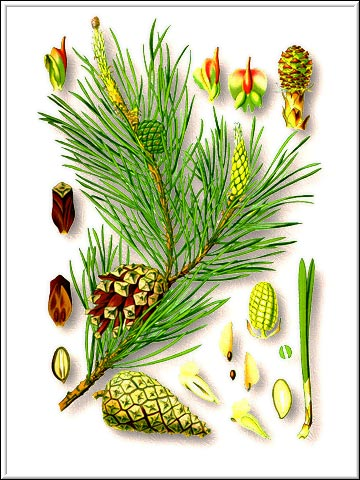 СОСНА
ПИХТА
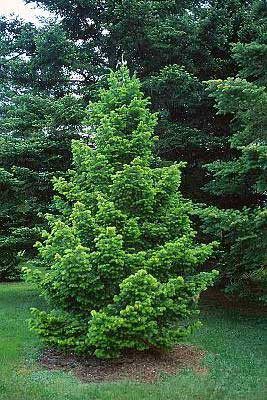 КЕДР
ЛИСТВЕННИЦА
Узнай животное
Его называют хозяином тайги
росомаха
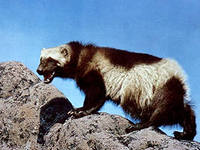 Это животное  может убить добычу, которая превышает ее размеры в 5 раз, правда при условии достаточно глубокого снежного покрова, где крупные животные вязнут. Хищник охотится на северных оленей, косуль, маралов и даже лосей
Бурундук
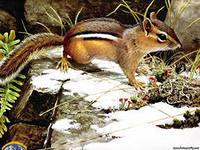 близкий родственник белки. Это маленький подвижный зверек с нарядной шубкой и пушистым хвостом. Окрашен он в светло серый или рыжий цвет с пятью продольными черными, четко выделяющимися полосами
Известный заповедник зоны тайги
Пинежский заповедник
МОЛОДЦЫ  !
Тема урока
 « Смешанный лес»
зона смешанных лесов
ПЛАН 
-месторасположение
- климат
- растительный мир
- животные
- лес и человек
- экологические проблемы и охрана лесов
ЦЕЛИ УРОКА :
познакомиться  с  географическим  положением  зоны  смешанных  лесов; 
 растительным  и  животным  миром;
 формировать  экологическую  культуру,  бережное   отношение  к  природе.
1- синоптики     раскроют нам природные и климатические     особенности  лесной зоны.
2 - ботаники       постараются открыть нам тайны царства  растений.
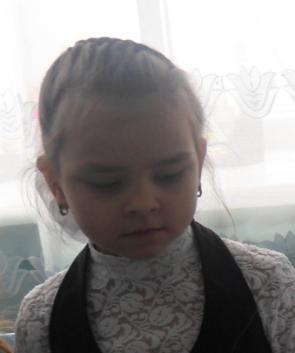 3 -  зоологи         расскажут о многообразии  животного мира.
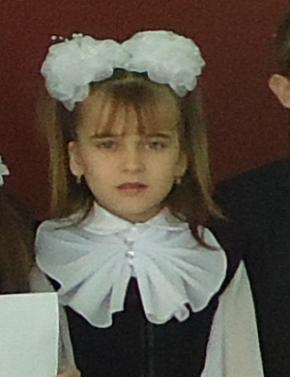 4 -  экологи      осветят проблемы, с которыми сталкиваются жители  лесной  полосы
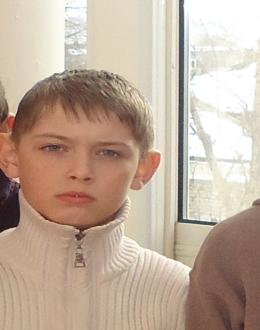 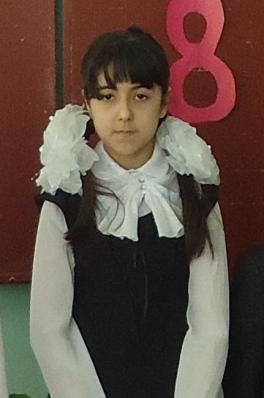 Составь цепь питания
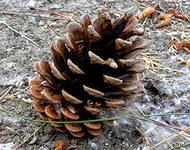 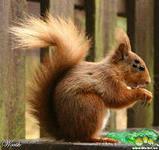 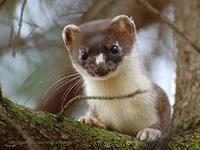 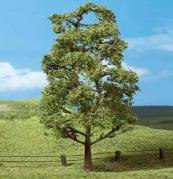 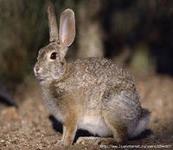 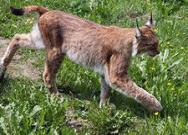 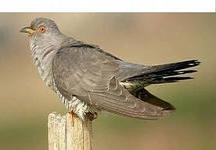 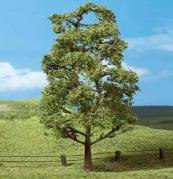 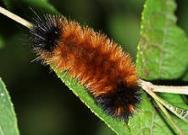 Самостоятельная работа с проверкой по эталону
Тест « Смешанный лес»
Самопроверка
1  - 1
2  - 1
3  -  4
4  -  3
5  -  1
ЦЕЛИ УРОКА :
познакомиться  с  географическим  положением  зоны  смешанных  лесов; 
 растительным  и  животным  миром;
 формировать  экологическую  культуру,  бережное   отношение  к  природе.
Домашнее задание
1. Прочитать материал в учебнике на стр 21-23 
2. Подготовить мини – сообщения  или презентации на темы (по выбору):» История одного дерева» ; « Удивительное животное»
Есть одна планета-садВ этом космосе холодном.Только здесь леса шумят,Птиц скликая перелётных,Лишь на ней одной цветут,Ландыши в траве зелёной,И стрекозы только тутВ речку смотрят удивлённо.Береги свою планету –
Ведь другой, похожей, нету!
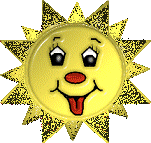 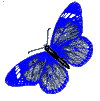 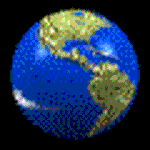 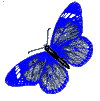 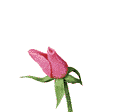 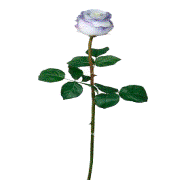 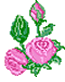